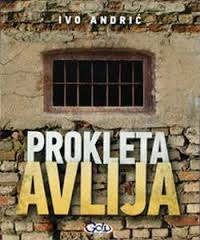 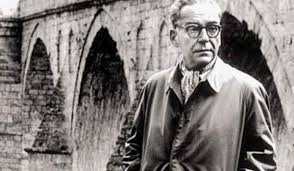 Prokleta avlija

Duža pripovijetka/ kraći roman;
Započeta je 1928. g., a objavljena 1954. u Madridu;
Osnovna tema romana Prokleta avlija je zatvor.
To je slika mračnog istambulskog zatvora iz vremena otomanske carevine.
U tom neobičnom ambijentu susrećemo ljude maloazijsko-istočnjačkog mentaliteta, među kojima je jedan čovjek iz Bosne koj taj tamnički svijet posmatra, analizira i kasnije priča o njemu.
U romanu pokrenuto je niz društvenih problema jednog vremena:
Borba za vlast, nasilje nad čovjekom, strahovlada, državna birokratija, ljudska patnja i otuđenost, čovjekova nemoć pred moćnom upravom jednog surovog sistema.
Istražni zatvor se neprestano puni i prazni.
U tamnici je cio jedan svijet izdvojen od društva da mu ne bi naškodio. (varalice, ubice, maloumni, izgubljeni, kockari..)
To je svijet raznovrsnih ljudi, ali sličnih po svojoj sudbini.
Pisac je te ljude podijelio u krugove „malih ljudi“.
Jedan krug je oko Zaima koji jedino priča o ženama.
Tu je jermenska trgovačka porodica uhapšena zbog pronevjere novca, zatim dva građanina iz Bugarske, neposredno uz njih je fra Petar (čovjek iz Bosne), kao i brbljivi Haim kao žrtva svoje govorljivosti.
Vrijeme i prostor

Nasuprot romanu Na Drini ćuprija, roman Prokleta avlija nije vremenski određen.
Kao da je pisac ovo djelo „obezvremenio“, pa roman dobija univerzalnije značenje.
Vrijeme i prostor
Ipak, u romanu se pominju neke godine, određeni istorijski događaji, ali su te godine vezane za sudbinu Džem-sultana, a ne za Ćamilovu sudbinu.
Godine 1481. umire istorijska ličnost sultan Mehmed II Osvajač, slavni otac braće Džema i Bajazita. Između njih dolazi do borbe oko prijestola.
Vrijeme i prostor

1494- kada francuski kralj Karlo VIII ulazi u Rim i traži od pape da mu izruči „sultanova brata“
1488- osma godina Džemovog boravka u Francuskoj (diplomatska borba dostiže vrhunac)
1499- kada je Džemovo mrtvo tijelo predato Bajazitu.
Vrijeme i prostor
Vrijeme se u Prokletoj avliji se može sagledati iz nekoliko perspektiva.
Prva perspektiva pripada vremenu kada je fra Petar tamnavao u instambulskom zatvoru.
Druga pripada vremenu kada su se Džem i Bajazit sukobili oko vlasti (15v.)
A treća perspektiva je vrijeme mladićevog pripovijedanja. On je „nadživio“ sve i produžuje svojom pričom vrijeme umrlih junaka.
Vrijeme i prostor
Andrić se ovim romanom udaljio od prostora Bosne, ali Bosna je na određen način prisutna u Prokletoj avliji preko fra Petra.
Ako je Na Drini ćuprija roman vremena, Prokleta avlija je roman prostora.
To je dvojno shvaćen prostor- prostor u okovima otomanske carevine, a potom, to je simbolično označen prostor, prostor svih tamnica svijeta.
Položaj Proklete avlije bio je čudan... „kao sračunat na mučenje i veće stradanje zatvorenika“.
Prostor je skučen i tjeskoban, „sve je neoderđeno, bezimeno i tuđe“.
Čovjek je stranac u tom ambijentu, kao da je na nekom „đavolskom ostrvu“, izvan života i bez nade da će taj život ikada ugledati.
Prostor Proklete avlije  je i psihološki određen.
Avlija neosjetno potčinjava čovjeka “da stane da se gubi“, prošlost i budućnost se „slegnu u jednu jedinu sadašnjicu, u neobični i strašni život Proklete avlije“.
Neodređenost prostora i vremena u Prokletoj avliji, naveli su  na zaključak: Avlija je u vremenu, ali ne u jednom vremenu. Avlija je u svijetu, ali ne u jednom svijetu. 
I Avlija se ne mijenja, ona je  simbol ljudskog postojanja bilo u kom vremenu i bilo u kom prostoru.
Kompozicija

Pripovjedački tekst Proklete avlije sastoji se od nekoliko manjih priča koje zajedno čine priču romana kao cjelinu.
Svaka od tih priča ima svog naratora ili kazivača.
I Okvirna deskripcija
II 1.Sećanje anonimnog mladića na fra Petra i njegovo pričanje
2. Prokleta avlija
a) svet proklete avlije
b) život u ćelijama (noćni život)
v) život u dvorištu (dnevni život)
3. Karađoz: poreklo, izgled, karakter - sposobnost preobražavanja
III O Ćamilu
1. Fra Petrova kazivanja o Haimu
2. Haimova priča o Ćamilu
3. Ćamilova priča o Džem sultanu
4. Nastavak Hamilove priče o Ćamilu (kazivanje i Ćamilovom saslušanju i nestanku)
5. Ćamilovo prisustvo u fra Petrovoj uobrazilji
6. Fra Petrov dolazak u Akru i susret sa mladim Libancem na brodu
IV Okvirna deskripcija
Prokletu avliju čine četiri prstenasto raspoređene priče. (svaka od njih ima svog kazivača – naratora)

Najšira priča u toj prstenastoj kružnoj šemi jeste ona koje se prisjeća „mladić pored prozora“, dok gleda u svježu fra-Petrovu humku.
Fra- Petru je, dok je boravio u Prokletoj avliji, o njenom najznačajnijem zatvoreniku, Ćamilu iz Smirne, pričao Haim, zatvorenik, Jevrejin.
Ćamil, opet ima svoju priču, svoju jedinu duhovnu preokupaciju zbog koje je dospio u Avliju: to je priča o Džem-sultanu. (istorijska ličnost)  
Priča o njemu čini najuži, centralni krug, prsten, i njome se zatvara kružni tok pričanja.
Ćamil je objekat priče i nema svoju priču. Priča o njemu zauzima V poglavlje (to je središnji dio Proklete avlije, ukupno osam poglavlja).
„To je u novom i svečanom obliku drevna priča o dva brata. Otkako je sveta i veka postoje, i neprestano se ponovo rađaju i obnavljaju –
   dva brata – suparnika.“
To je iskonski, naslijeđeni oblik ponašanja, arhetip. (početak u biblijskom suparništvu između Kaina i Avelja).
Ovakav sklop pripovjednog djela u kome se osnovna novela, uključivanjem u nju drugih novela, kao epizoda, sve više širi, predstavlja tip prstenaste kompozicije.
Kazivači mahom pričaju nesređeno:

 Fra- Petar bi „nastavljajući pričanje ponavljao sve što je rekao“.

Haimovo pričanje je bilo „sve ispreturano i izlomljeno“.

Ćamilovo „bez uvoda i vidljive veze, bez vremenskog reda“.
Uvjerljivost njihovog kazivanja leži u dubokom uživanju svakog od njih u sudbinu junaka svoje priče.
Prokleta avlija je svojim kompozicijskim ustrojstvom specifično djelo.
Svaki od naratora ima svoj monolog i u njemu svog junaka koji se pretvara u kazivača i nastavlja svoj monolog. Samo junak u središtu priče nije kazivač. 
Što je krug uži, paćenik u njemu je veći.
Likovi

Šta je zajedničko kod svih junaka Proklete avlije?
To su ljudi koji su u život krenuli pogrešnim putem:
Džem-sultan je u želji da dopre do carskog prijestola krenuo u rat na starijeg brata;
Ćamil se usmjerio na zabranjenoj istorijskoj građi;
Karađoz je krenuo u kriminal.
Najčešće su to ljudi  „miješane krvi“.
Zajedničko je i to što svoju nevinost ne mogu da dokažu.
Oni imaju i drugih kvaliteta:
Džem je pjesnik;
Ćamil- istraživač, naučnik;
Haim- vidovnjak;
Fra-Petar- starac racionalnog mišljenja i smirenog ponašanja; 
Svi oni pate i nosioci su tereta sopstvene sudbine.
Ćamil iz Smirne

Čime je Ćamil iz Smirne posebno zaokpio tvoju pažnju?
Šta ima čudno u njegovoj sudbini?
Protumači njegovu identifikaciju sa Džem-sultanom?
Zašto je pred policijom izgovorio fatalnu misao: „Ja sam to!“
Apsurdnost u njihovom položaju.
Čime te njihov položaj podsjeća na položaj Jozefa K. iz Procesa?
Ćamil iz Smirne
Ćamilova tragična sudbina duboko se usjieca u svijest čitalaca. 
Patnju mu je donijela ljubav, a knjiga, u kojoj je potražio spas, dovela ga je u Prokletu avliju.
U očima fra-Petra „lice toga čovjeka bilo je novo iznenađenje, belo i bledo onim sobnim bledilom, drukčije od svega što se moglo očekivati...“
Na osnovu opisa Ćamilovog portreta saznajemo da je riječ o intelektualcu duboko utonulom u predmet kojim je zaokupiran.
Ćamil iz Smirne
Ćamilova kob je njegova strasna upućenost na knjigu. Kakve on knjige čita i šta piše u njima vlast nije htjela da „lupa glavu“.
Džem-sultanu ga je privukla paćenička sličnost:usamljeništvo, darovitost, sklonost intelektualnim poslovima.
Fizička sličnost: dobro građeni, odnjegovani, naočiti; „miješane krvi“. Duboko uživljavanje u sudbinu.
Ćamil iz Smirne
Ćamilova kob je njegova strasna upućenost na knjigu. Kakve on knjige čita i šta piše u njima vlast nije htjela da „lupa glavu“.
Džem-sultanu ga je privukla paćenička sličnost:usamljeništvo, darovitost, sklonost intelektualnim poslovima.
Fizička sličnost: dobro građeni, odnjegovani, naočiti; „miješane krvi“. Duboko uživljavanje u Džemovu sudbinu dovodi ga do poistovjećivanja s njim, da apsolutnog uvjerenja da je on-Džem.
To je njegovo intimno uvjerenje, njegovo vjerovanje.
Ćamil iz Smirne

Scena Ćamilovog saslušanja;
To je čista kafkijanska atmosfera;
Cijela scena je prožeta jezivošću i nagovještajima strave koja slijedi.
On pokušava i misli da govori, ali govor tu ne vrijedi, on svoju nevinost dokazati ne može.
U tome je apsurd njegovog položaja.
Džem – nesuđeni sultan
I u sudbini Džem-sultana, kao i u Ćamilovoj, pažnju zaokuplja nejegova nemogućnost da se izvuče iz apsurdnog položaja u koji je zapao.
Najdirljiviji momenat u Ćamilovoj priči o Džemu je onaj o očajničkim pokušajima njegove majke da ga izvuče iz tamnice.
Iako zauzima centralno mjesto, on nije centralni lik povijesti, već Ćamil. On je samo posrednik preko kojeg bolje upoznajemo Ćamila. Jer, kad Ćamil priča o Džemu, on priča o sebi.
Haim
Haim i svojim fizičkim izgledom otkriva sklonost ka zavirivanju u tuđe tajne. 
(„veliki nos“, „krupne oči sa žutom zakrvavljenom beonjačom“)
Ono što bi saznao, morao je nekom da kaže.
Haim ima neka posebna čula kojima dopire do tajni, „sve je znao, i video i ono što se nije moglo videti“.
Trezveni fratar – kazivač

Fra Petar je kazivč cijele povijesti o Prokletoj avlija. On kazuje ono što je Haim čulima doznao i što je neposredno čuo od Ćamila.
Petar je suprotnpost Haimova. Njemu su potrebne Haimove parapsihološke sposobnosti, a Haimu Petrova trezvenost i povjerljivost.
„Mladić pored prozora“ koji sluša zvuk fra-Petrovog alata, očito je biće razvijenog senzibiliteta.
Priče svih kazivača, pri evociranju u njegovoj svijesti, sređuju se u jedinstvenu, savršeno organizovanu povijest.
Junaci van kruga kazivača
Latif- aga, zvani Karađoz
On ne priča svoju priču, ali je objekat fra-Petrovog kazivanja.
Portret- naročito se ističu nejednake oči – naslućuje se monstruozna priroda.
Podjeća na čudovišna bića.
Apsurd – jer je bivši kriminalac postao upravnik zatvora.
Domaći zadatak
Pismo iz Proklete avlije– (učenici pišu pismo preuzimajući  ulogu fra Petra; kako bi izgledalo pismo koje bi on slao iz Proklete avlije; time se poistovjećuje sa likom i njegovim doživljajem zatvora i ljudi u njemu).